Ramblr Making Reassembly Great Again
Ruoyu “Fish” Wang, Yan Shoshitaishvili, Antonio Bianchi, Aravind Machiry, John Grosen, Paul Grosen, Christopher Kruegel, Giovanni Vigna
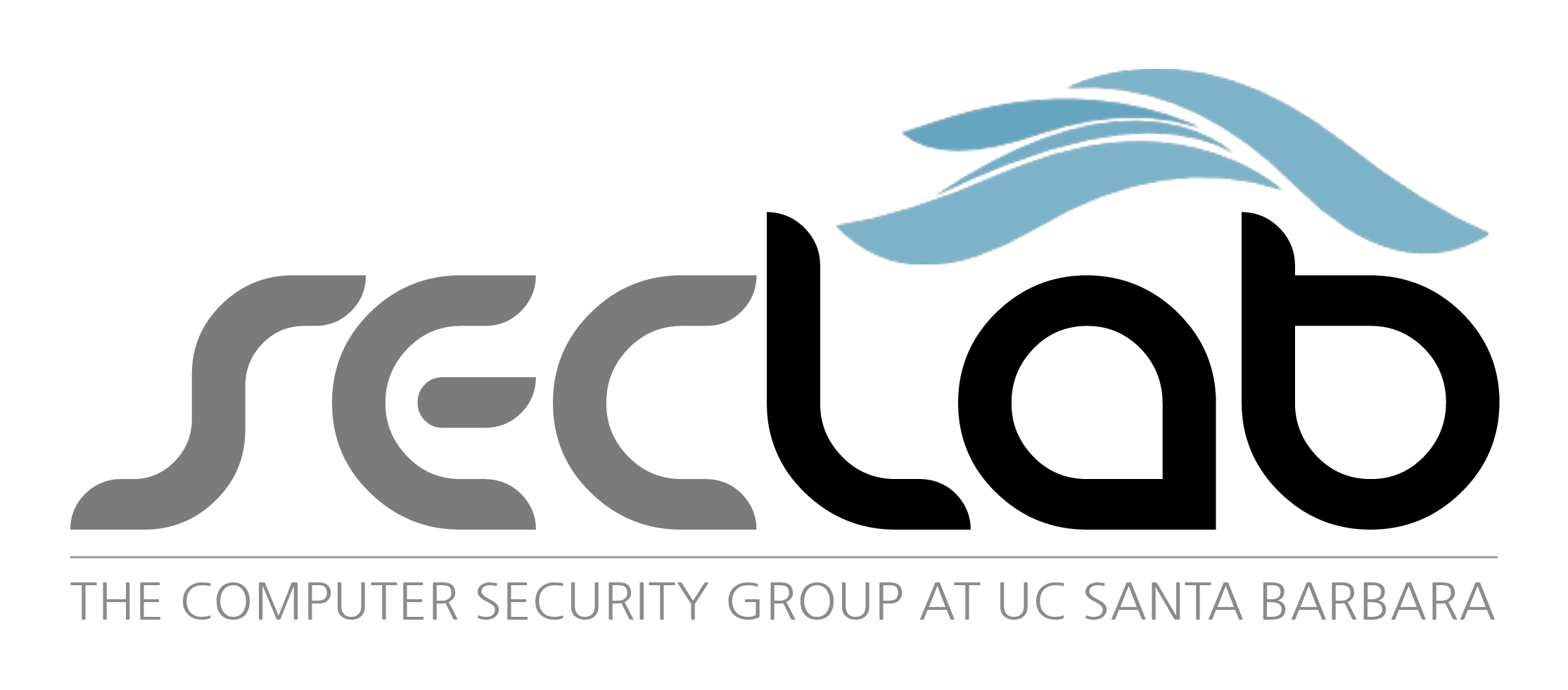 Motivation
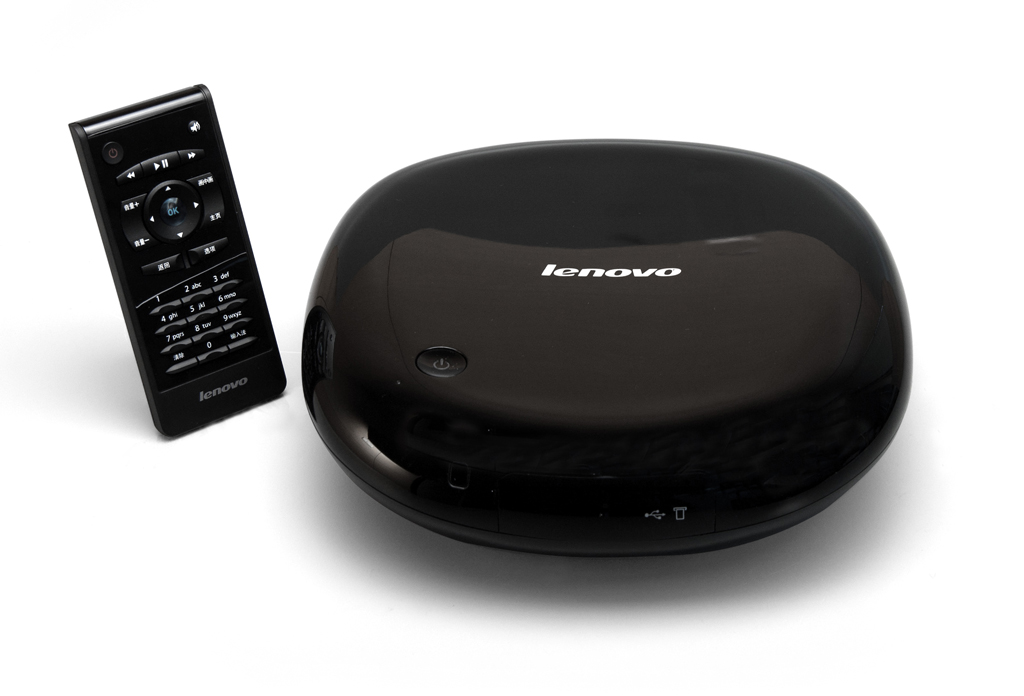 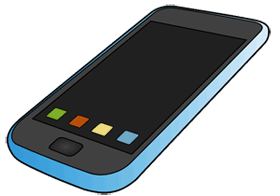 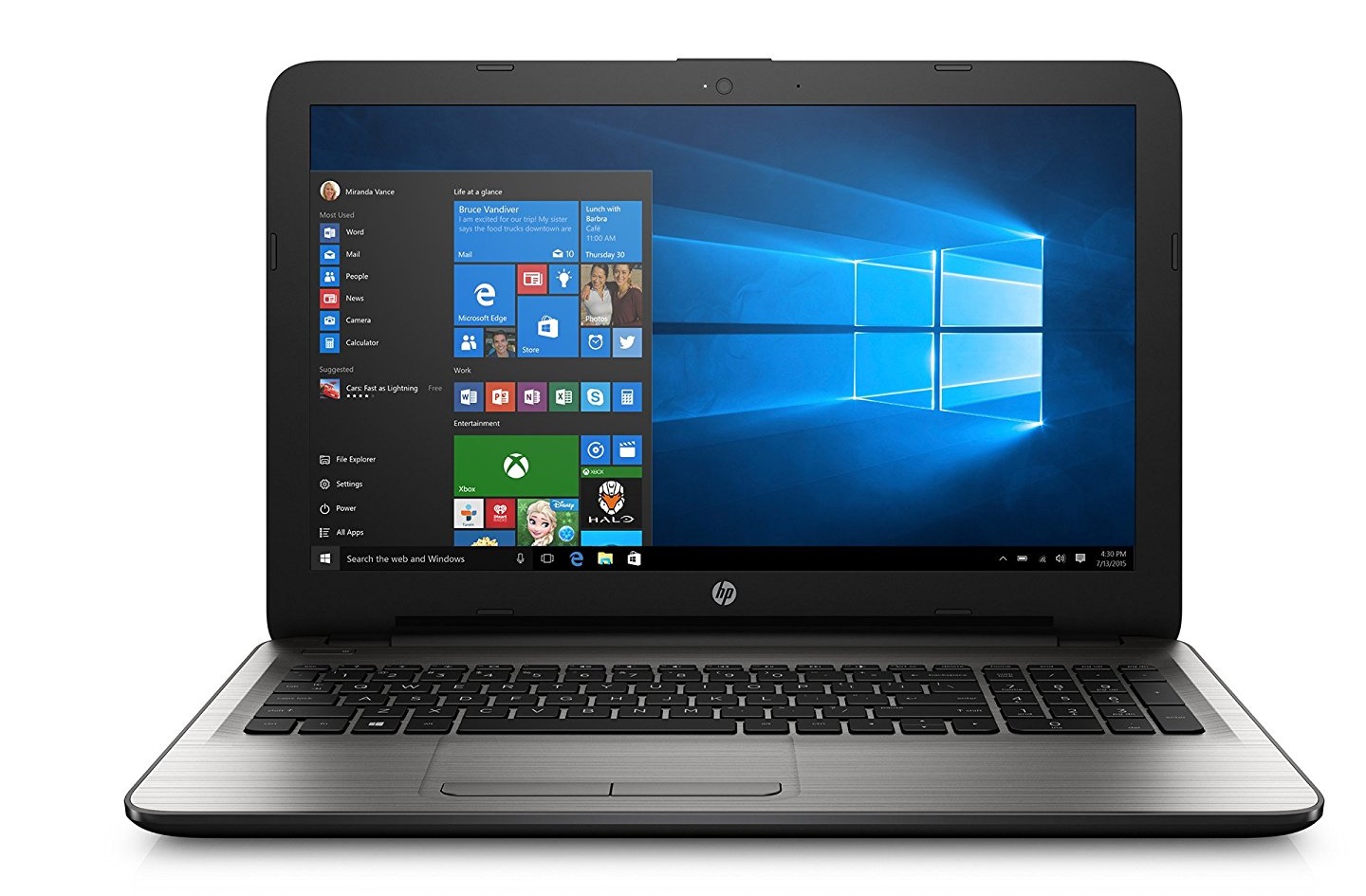 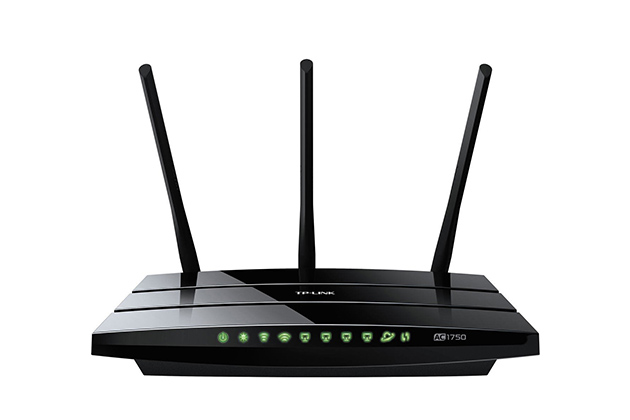 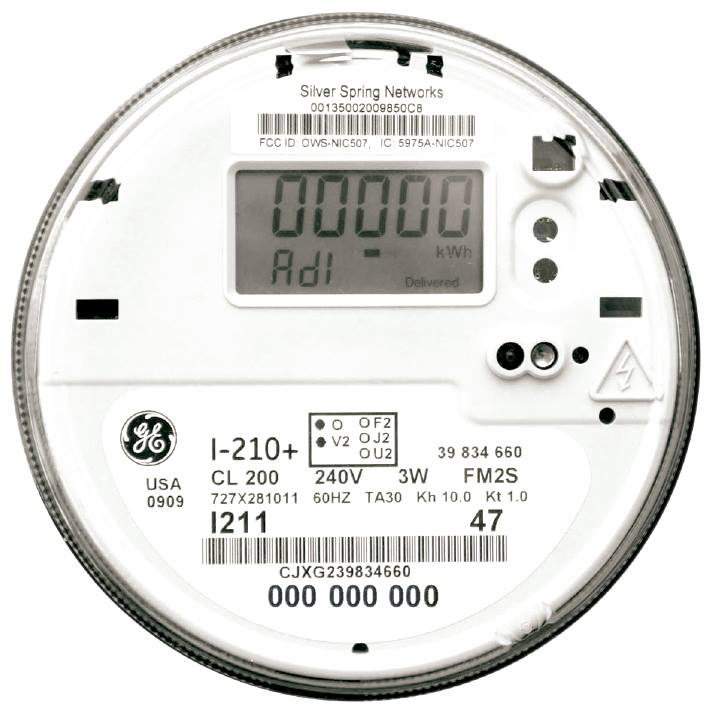 Available Solutions
Pure Static
Dynamic
Static + Dynamic
What is Binary Reassembly?
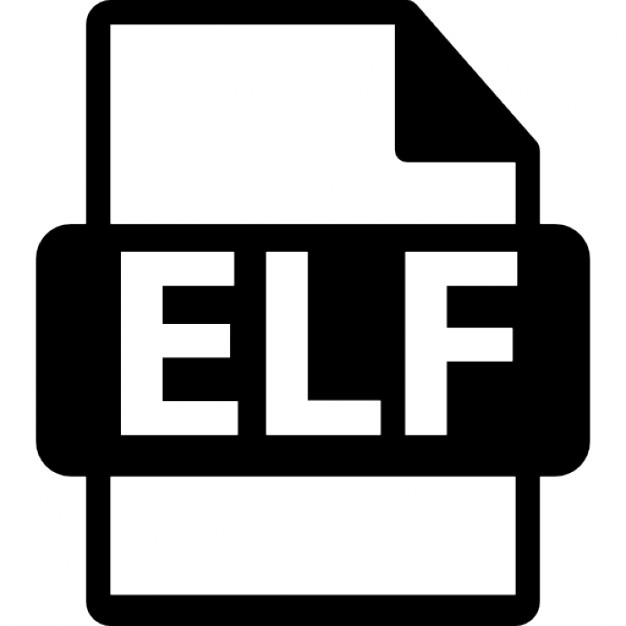 Disassemble
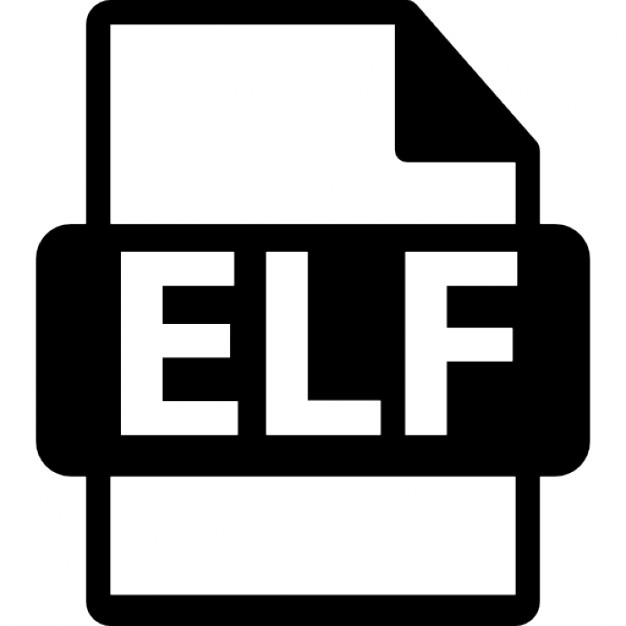 Disassemble
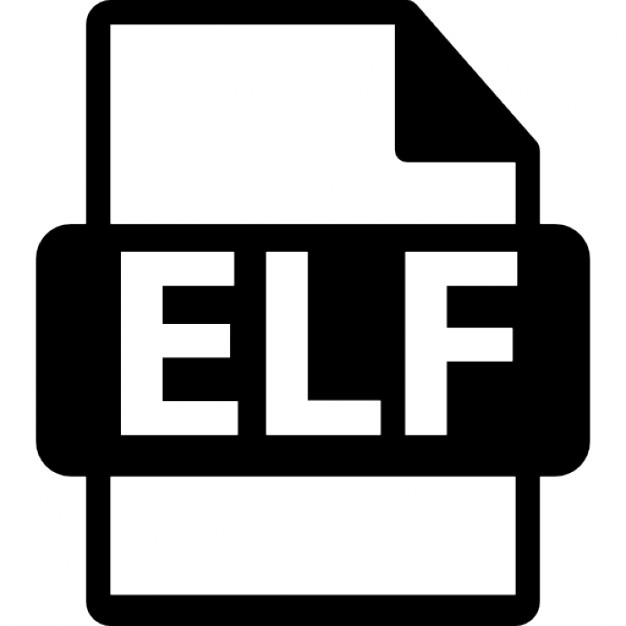 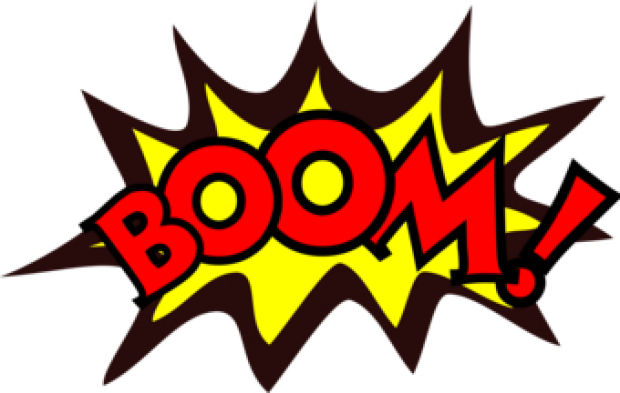 Patch & Assemble
Disassemble
40020f
6000a4
6000a8
Non-relocatable Assembly
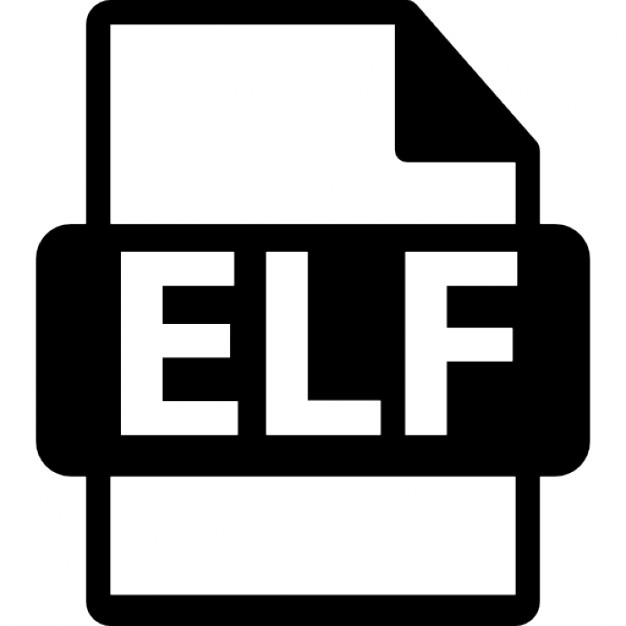 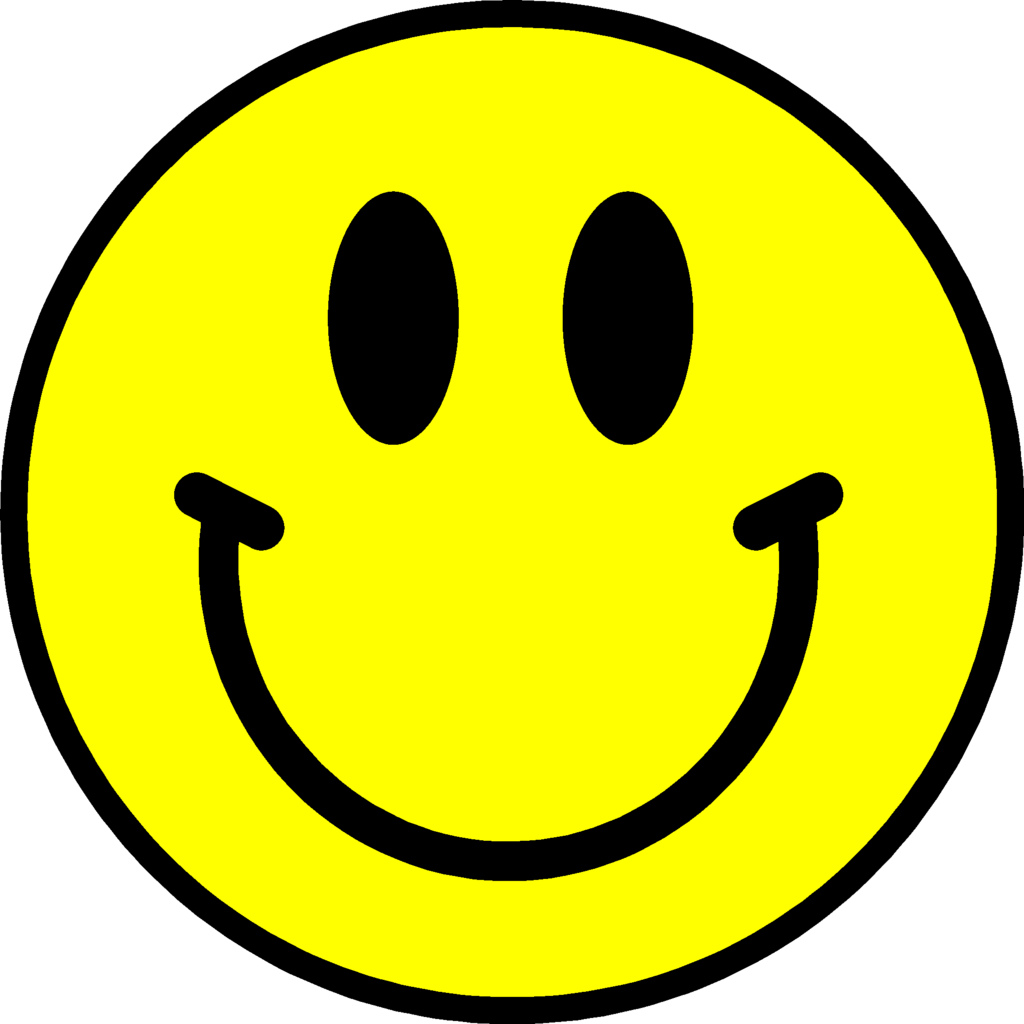 Patch & Assemble
Disassemble
Relocatable Assembly
0x80486f0
Code regions
0x804d000
0x804d200
Data regions
0x804e000
0x80486f0
.text: 
80488e3:     push   ebp
80488e4:     mov    ebp, esp
80488e6:     sub    esp, 0x48
80488e9:     mov    DWORD PTR [ebp-0x10], 0x0
80488f0:     mov    DWORD PTR [ebp-0xc], 0x0
80488f7:     mov    DWORD PTR [ebp-0xc], 0x80540a0
80488fe:     mov    eax, 0xfb7
8048903:     mov    WORD PTR [ebp-0x10], ax
8048907:     mov    eax, ds:0x805be60
804890c:     test   eax, eax
804890e:     jne    0x804895b
8048910:     mov    eax, ds:0x805be5c
...

.data:
804d538:     ec 8e 04 08
804d53c:     05 8f 04 08
804d540:     1e 8f 04 08
0x48
0x804d000
0x0
0x0
0x80540a0
0x804d200
0xfb7
0x805be60
0x804e000
0x804895b
0x805be5c
Uroboros
0x8048eec
0x8048f05
USENIX Sec  ‘15
0x8048f1e
Problems
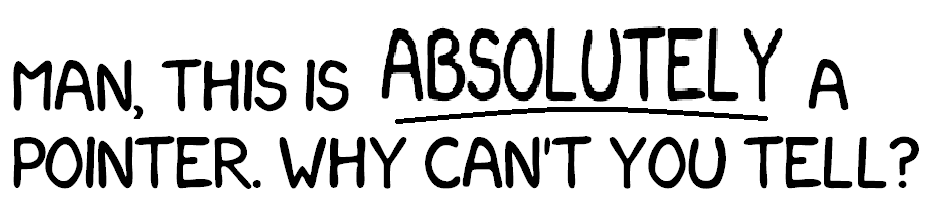 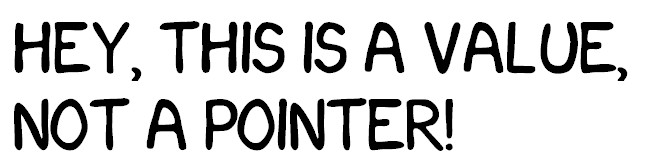 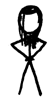 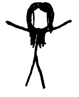 False Negatives
False Positives
Thanks xkcd :-)
False Positives
Problem: Value Collisions
8060080      .db 3d
8060081      .db ec 
8060082      .db 04
8060083      .db 08
/* stored at 0x8060080 */
static float a = 4e-34;
Byte Representation
A Floating-point Variable a
8060080      label_804ec3d
Interpreted as a Pointer
False Negatives
Problem: Compiler Optimization
int ctrs[2] = {0};

int main()
{
    int input = getchar();
    switch (input – 'A')
    {
        case 0:
            ctrs[input – 'A']++;
            break;
        ...
    }
}
int ctrs[2] = {0};

int main()
{
    int input = getchar();
    switch (input – 'A')
    {
        case 0:
            ctrs[input – 'A']++;
            break;
        ...
    }
}
A code snippet allows constant folding
False Negatives
Problem: Compiler Optimization
0x804a034 – ‘A’ * sizeof(int) = 0x8049f30
int ctrs[2] = {0};

int main()
{
    int input = getchar();
    switch (input – 'A')
    {
        case 0:
            ctrs[input – 'A']++;
            break;
        ...
    }
}
; Assuming ctrs is stored at 0x804a034
; eax holds the input character
; ctrs[input – 'A']++;
          add    0x8049f30[eax * 4], 1
...

.bss
804a034:  ctrs[0]
804a038:  ctrs[1]
0x8049f30 does not belong to any section
A code snippet allows constant folding
Compiled in Clang with –O1
Our Approach
Naïve Strategy
False Positives
False Negatives
Heuristics
Ramblr
Heuristics
False Positives
False Negatives
Program Analysis
Pipeline
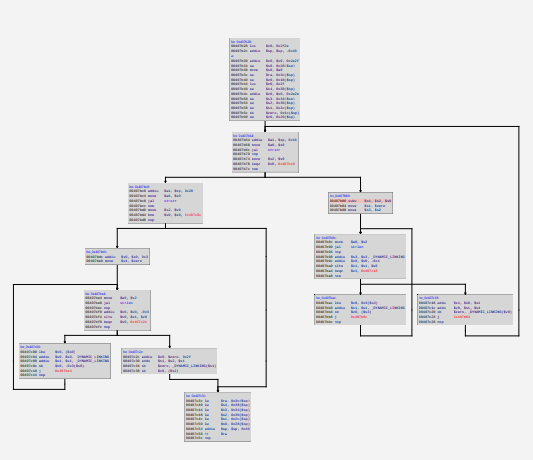 push   offset label_34
push   offset label_35
cmp    eax, ecx
jne    label_42

.label_42:
mov    eax, 0x12fa9e5
...
Symbolization
&
Reassembly
Content Classification
CFG Recovery
Pipeline
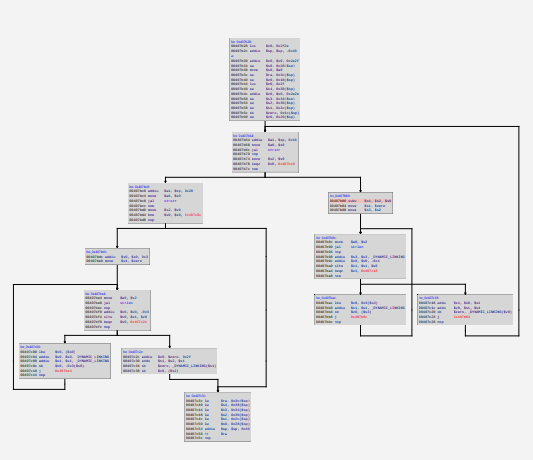 push   offset label_34
push   offset label_35
cmp    eax, ecx
jne    label_42

.label_42:
mov    eax, 0x12fa9e5
...
Symbolization
&
Reassembly
Content Classification
CFG Recovery
CFG Recovery
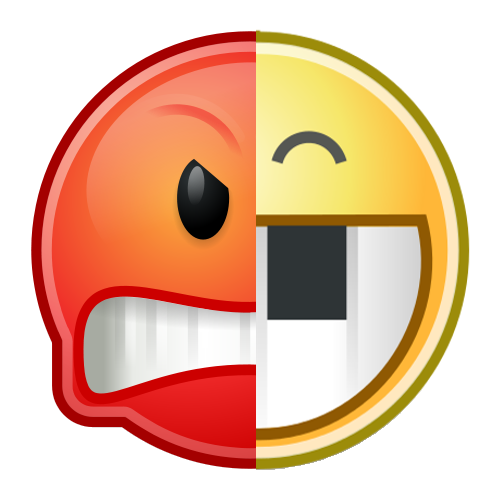 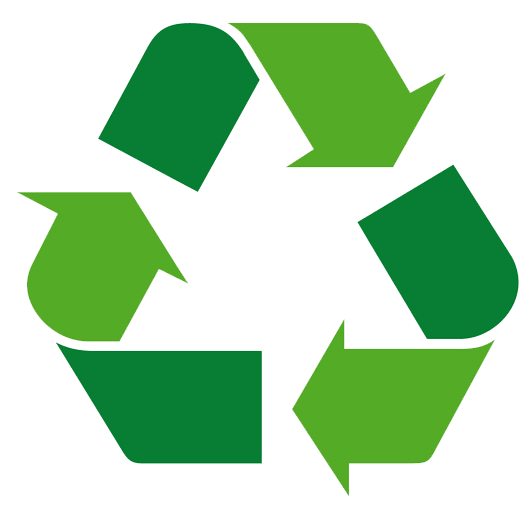 31 ed 5e 89 e1 83 e4 f0 50 54 52 68 00 25 05 08
0x80486f0:
xor  ebp, ebp
pop  esi
mov  ecx, esp
and  esp, 0xfffffff0
push  eax
push  esp
push  edx
...
Recursive Disassembly
Iterative Refinement
Content Classification
((value * 42) ^ 5) / 3
*((int*)0x8045010)
5
value * 42
*ptr
3
xor
/
result
A Typical Pointer
A Typical Value
Content Classification
Data Types that Ramblr Recognizes
Content Classification
MOVe Scalar Double-precision floating-point value
movsd   xmm0, ds:0x804d750
movsd   xmm1, ds:0x804d758
Recognizing Types during CFG Recovery
Content Classification
chr = _getch();
switch (i)
{
    case 1:
        a += 2; break;
    case 2:
        b += 4; break;
    case 3:
        c += 6; break;
    default:
        a = 0; break;
}
switch (i)
{
    case 1:
        ...
    case 2:
        ...
    case 3:
        ...
    default:
        ...
}
Slicing
Recognizing Types with Slicing & VSA
Content Classification
if(i > 3)
i = [0, 2] with a stride of 1
VSA
jmp table[i * 4]
Quit switch
Recognizing Types with Slicing & VSA
False Negatives
Base Pointer Reattribution
int ctrs[2] = {0};

int main()
{
    int input = getchar();
    switch (input – 'A')
    {
        case 0:
            ctrs[input – 'A']++;
            break;
        ...
    }
}
; Assuming ctrs is stored at 0x804a034
; eax holds the input character
; ctrs[input – 'A']++;
          add    0x8049f30[eax * 4], 1
...

.bss
804a034:  ctrs[0]
804a038:  ctrs[1]
0x8049f30 does not belong to any section
A code snippet allows constant folding
Compiled in Clang with –O1
False Negatives
Base Pointer Reattribution
Belongs to .bss
; Assuming ctrs is stored at 0x804a034
; eax holds the input character
; ctrs[input – 'A']++;
          add    0x8049f30[eax * 4], 1
...

.bss
804a034:  ctrs[0]
804a038:  ctrs[1]
0x8049f30
‘A’ * 4
Constant un-folding
add
0x804a034
0x8049f30 does not belong to any section
The Slicing Result
Compiled in Clang with –O1
Safety Heuristics: Data Consumer Check
DWORD PTR [0x8045f08]
DWORD PTR [0x8045000]
xor
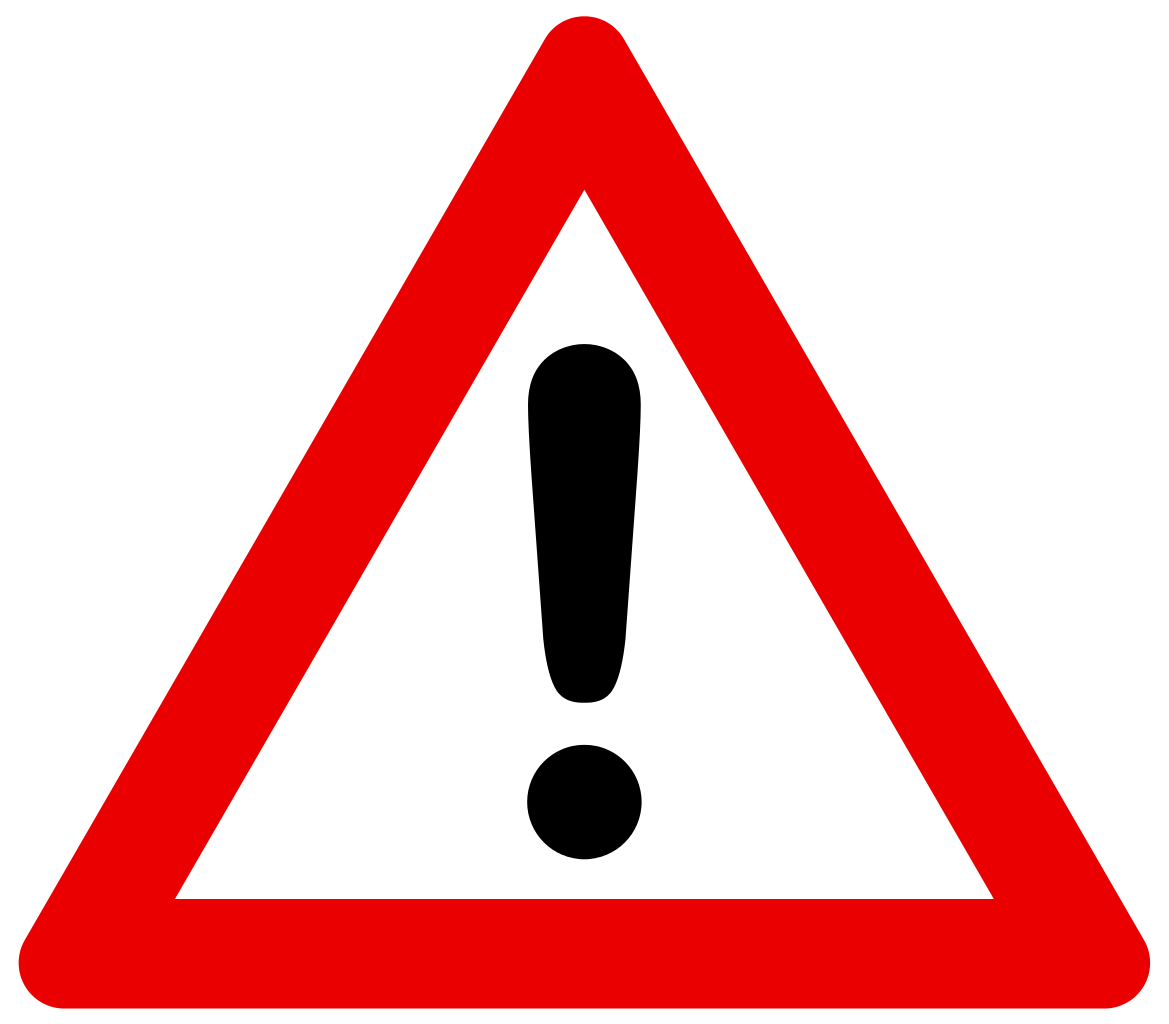 *(the_result)
I GIVE UP
Unusual Behaviors Triggering the Opt-out Rule
Symbolization & Reassembly
push   offset label_34
push   offset label_35
cmp    eax, ecx
jne    label_42

.label_42:
mov    eax, 0x12fa9e5
...
Symbolization
Assembly Generation
Evaluation
Data sets
Brief Results: Success Rate
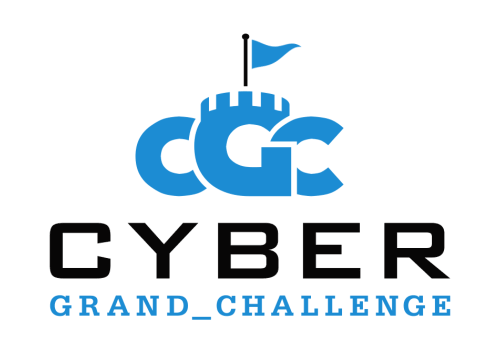 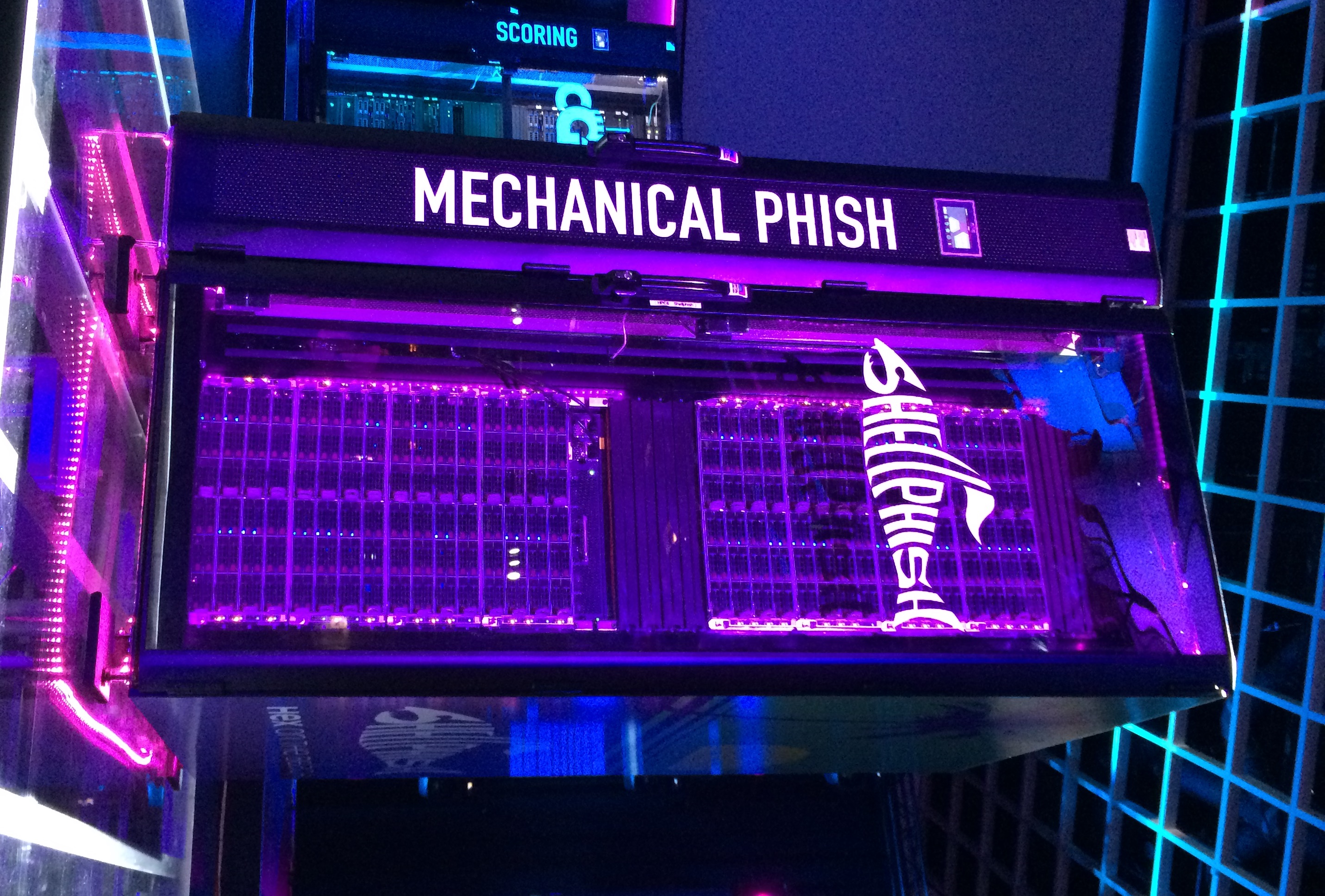 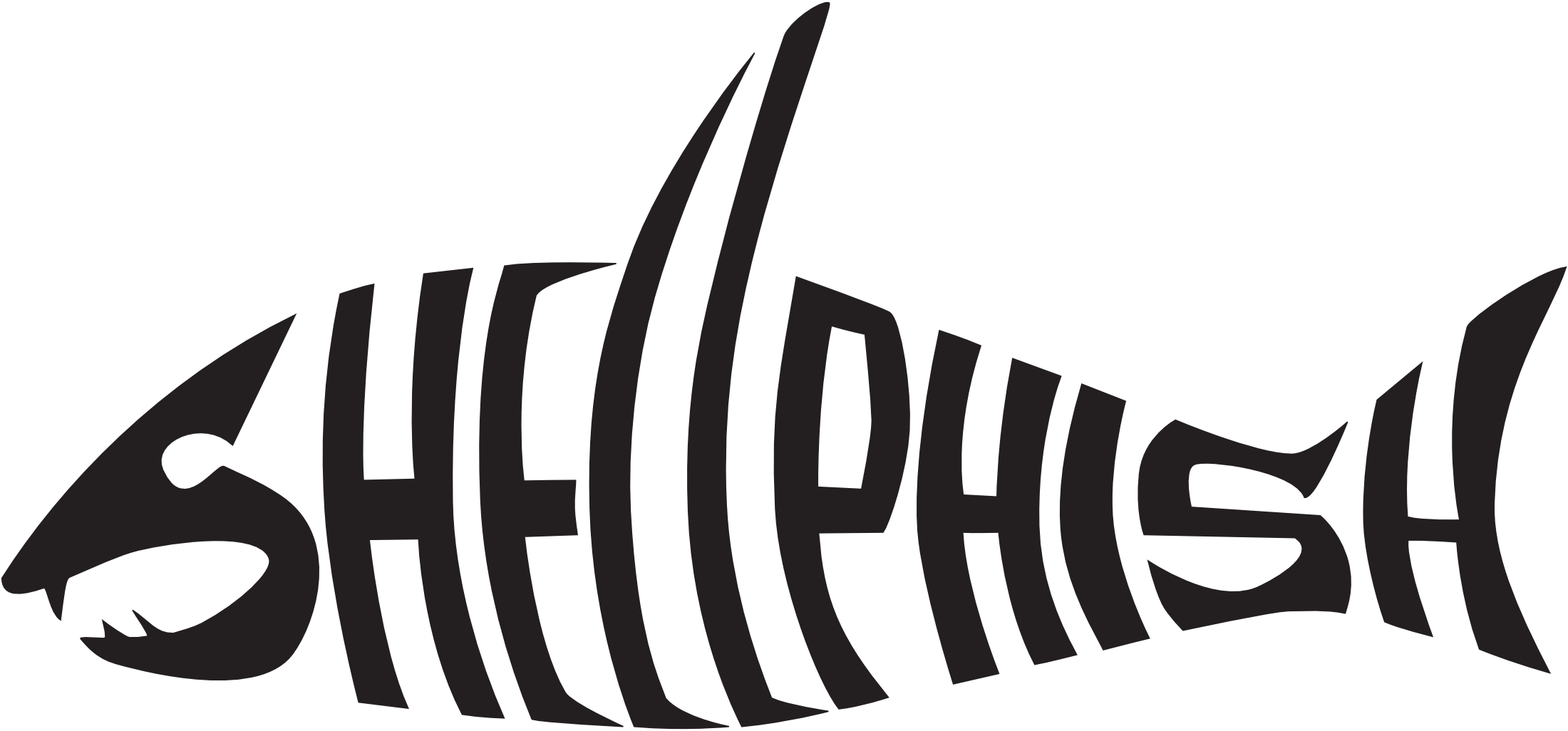 Ramblr is the foundation of ...
Patching Vulnerabilities
Obfuscating Control Flows
Optimizing Binaries
Hardening Binaries
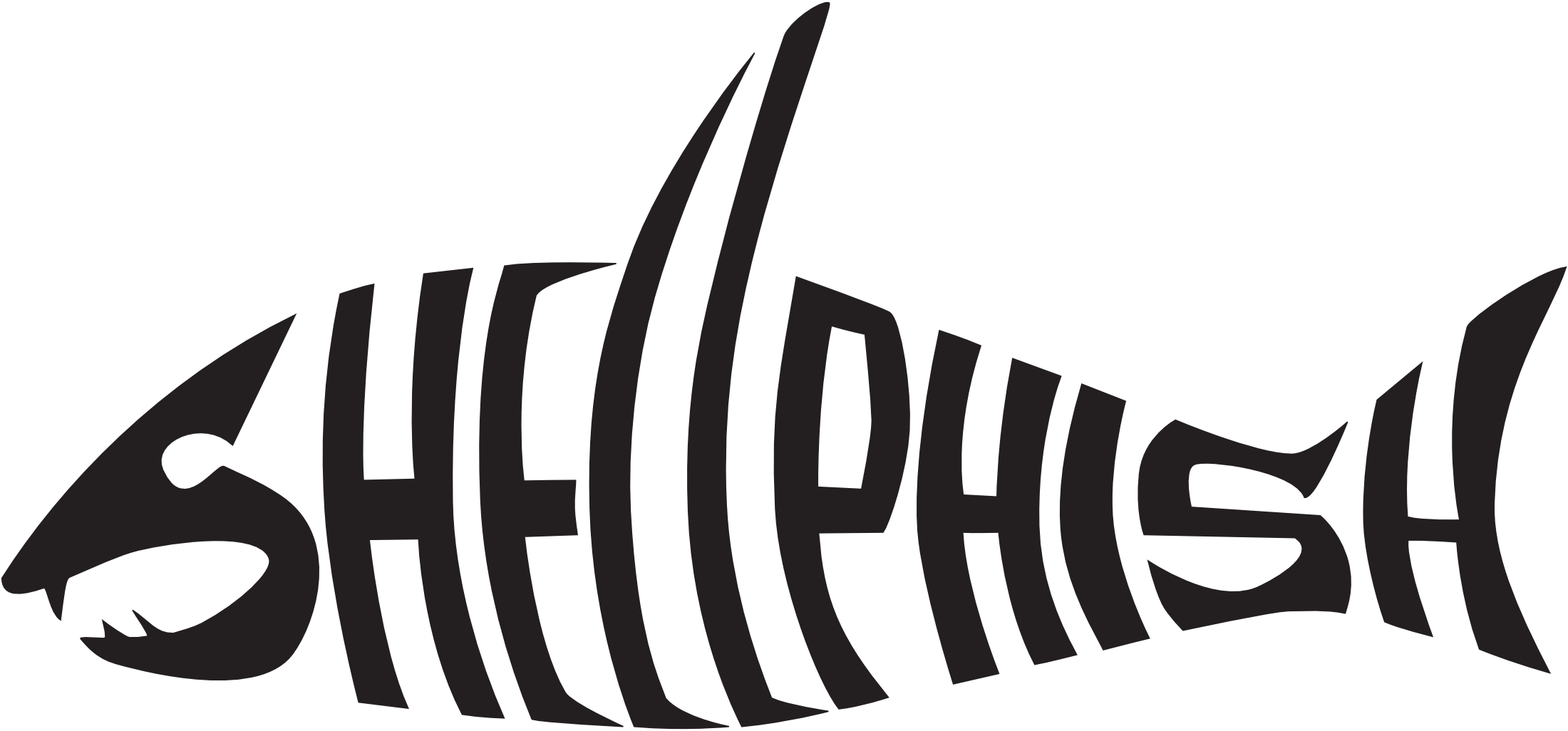 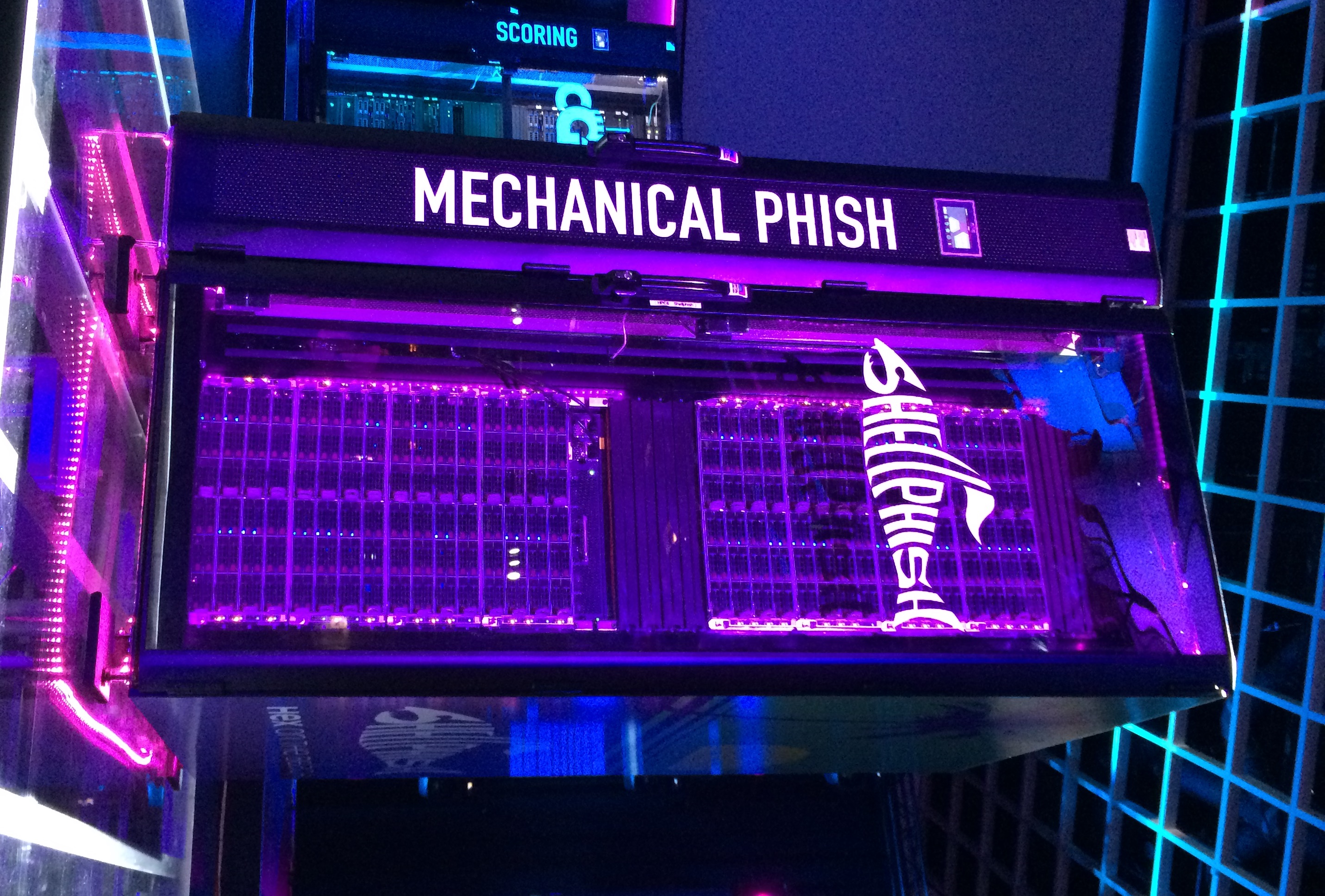 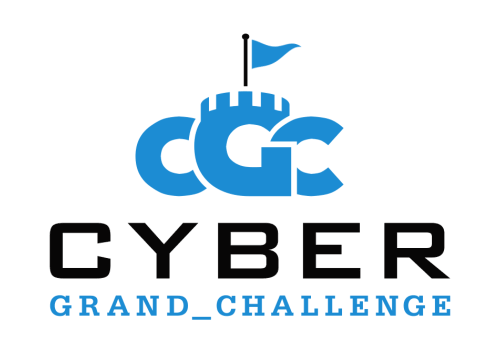 Conclusion
Conclusion
Identified challenges in reassembling
Proposed a novel composition of static analysis techniques 
Developed a systematic approach to reassemble stripped binaries
Ramblr is open-sourced
Extra data-sets and usable tools will be released soon
Tools
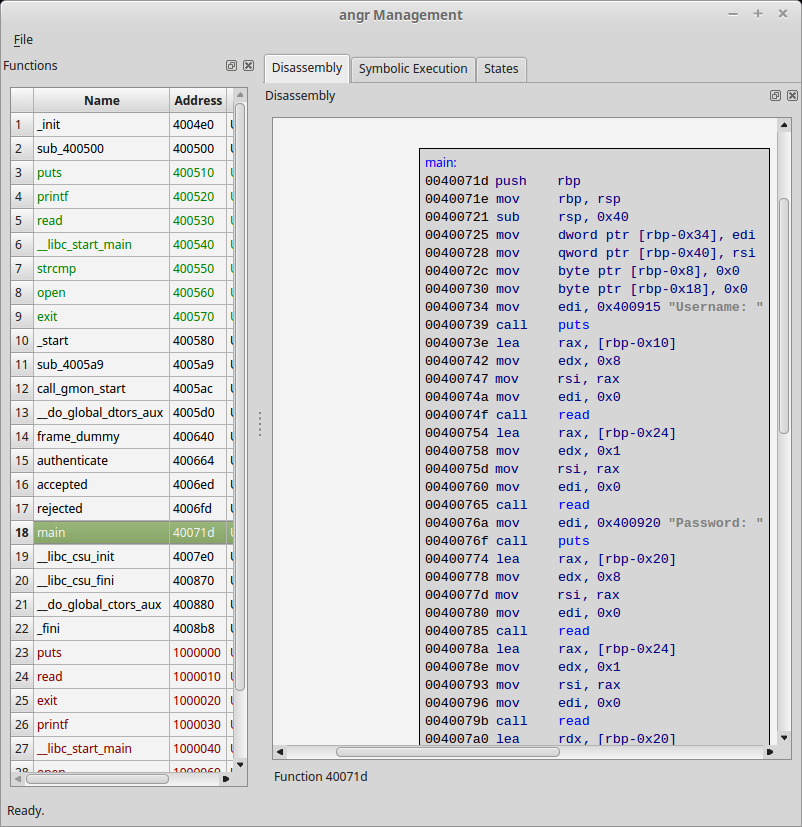 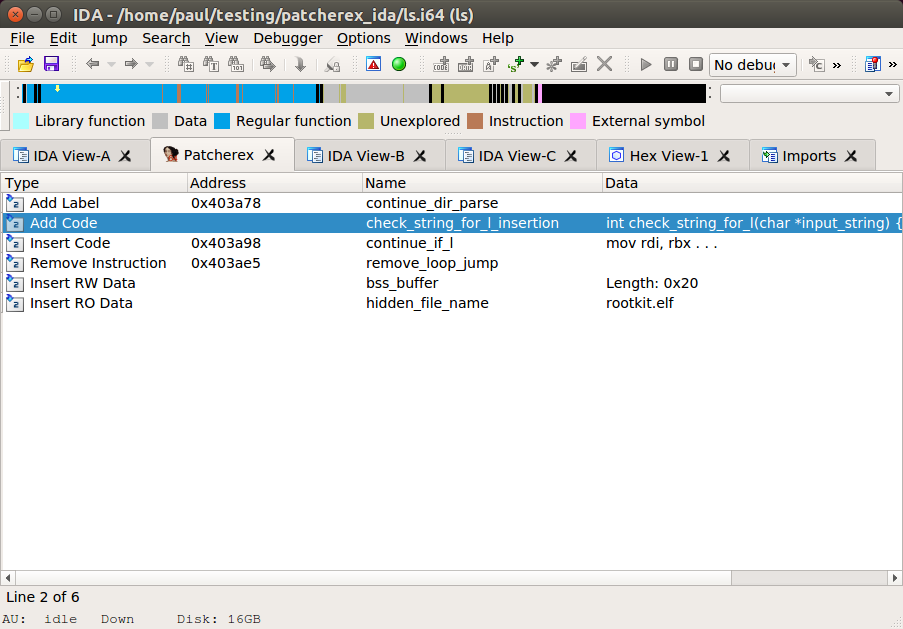 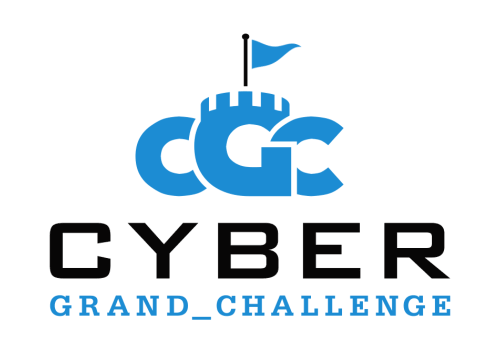 Patching supportinangr Management
Ramblr IDA Plugin
Patcherex